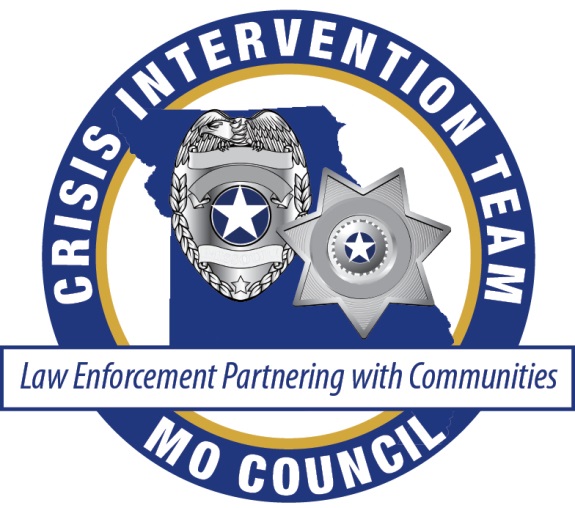 CIT from an officer’s point of view
Copyright © 2016 by Missouri Crisis Intervention Team (MO CIT) Council.   All rights reserved.  This material or any portion thereof may not be reproduced or used in any manner whatsoever without the express written permission of the publisher.
[Speaker Notes: This is a 2 hour session with a 10 minute break in the middle.  3-6 LEO’s will provide first hand stories, tips and suggestions from their experiences.]
Objectives
Describe how CIT works for the CIT officer/deputy/trooper on the street.
Explain common experiences and issues encountered by a CIT officer/deputy/trooper.
Explain the value of a CIT Program.
Introductions
[Speaker Notes: Have everyone introduce themselves, agency, how long they’ve been in LE-and in what job role, how long they’ve been CIT trained.]
Why did you get CIT Trained?
[Speaker Notes: Each person give an account of why (personal or professional) they wanted to peruse CIT training.  “Cause they told me to” isn’t enough of an answer to really fill the time we have—so prompt each speaker to discuss their reasons beyond that.  Stress that it’s supposed to be voluntary and why that’s important.]
How do you use CIT Training?
[Speaker Notes: What sort of calls?  Are how they are dispatched what you find when you arrive at the scene?  What situations are common?  What kind of illnesses?  Do you use it with co-workers, family or friends?  How has this impacted how you respond to situations or people who are having behavioral health issues while out of uniform?  Mention VMCI here?  Mention CIT Reports and Report Writing here?   BREAK after this section or at 50 Minutes]
CIT Success Stories
[Speaker Notes: Multiple success stories from each person would be great, but at least one or two from everyone at a minimum.]
What parts of the system do you feel could continue to be improved through CIT Training or Council participation?
[Speaker Notes: An opportunity to be real and although we’ve been talking it up, there are limits to these skills.  Don’t let this turn into a session of complaints, but allow it to provide some balance.  CIT is not a panacea for behavioral health concerns encountered in the community by LE but it helps.  This can also be a way to show participants that the issues concerning LE are important to behavioral health and to provide a direction for future council meeting topics or goals.]
Value of CIT
Reduction of liability
Better understanding of community systems
Getting persons with behavioral health concerns to the right resource
Reduction in repeat calls for service to the same residence
Good for Community-Law Enforcement relationships
CIT Council participation
[Speaker Notes: Discuss each bullet point and offer an example.]
Questions???
[Speaker Notes: Allow for a panel like discussion of questions from the participants for at least 15 minutes.]